Basics of thematic mapping in GIS (ArcMap)

Kelly Clonts
Presentation for UC Berkeley, D-Lab
October 29th, 2014
1. Data files
Download Zip file:

tinyurl.com/dlab-gis1

(Just in case that doesn’t work):
dropbox.com/s/kzpxpddqh4u06h0/Dlab.zip?dl=0

Open download and extract the files to a folder in an easy to find location
Learning Objectives
What you will learn
What a thematic map is
Where to find appropriate data
How to download and format data in Excel
How to join Census data to Shapefiles (geographic data) based on shared IDs 
How to create thematics maps

You are not learning the basics GIS, just how to use the tool for certain tasks (however, you are not required to have prior GIS experience)
What is a thematic map?
Also called a “cloropleth map” or “heat map”
Similar to a “heat map”
Best used when you have defined areas
Best used when you can group the data into 3-6 categories.
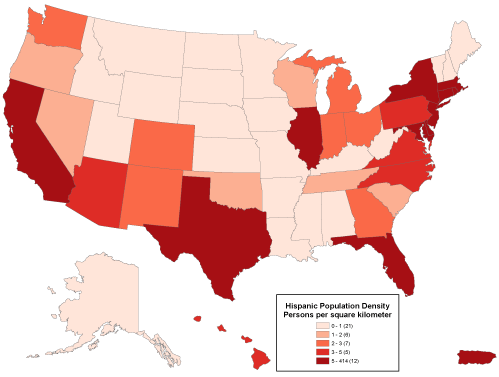 What is a thematic map?
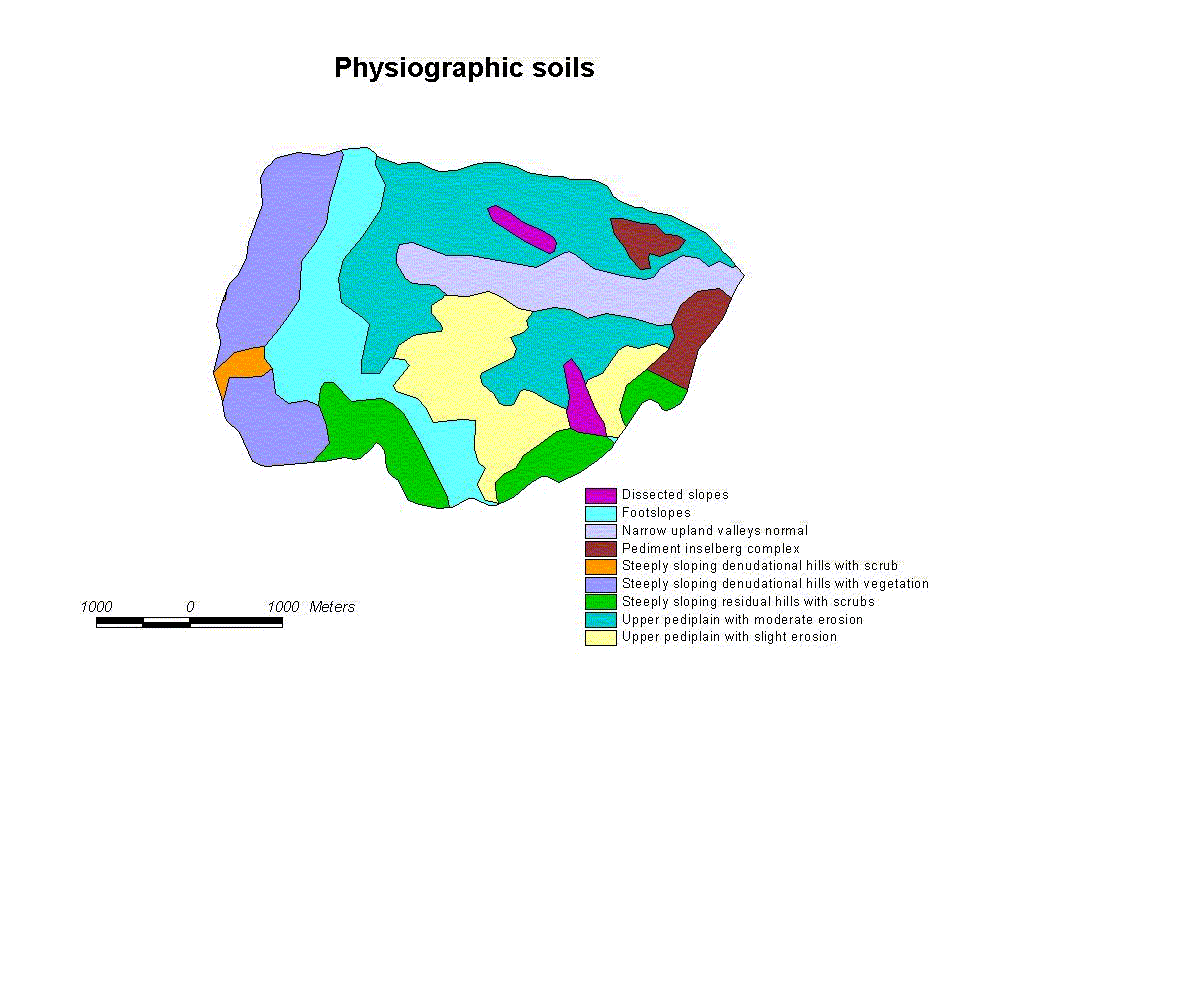 What is a thematic map?
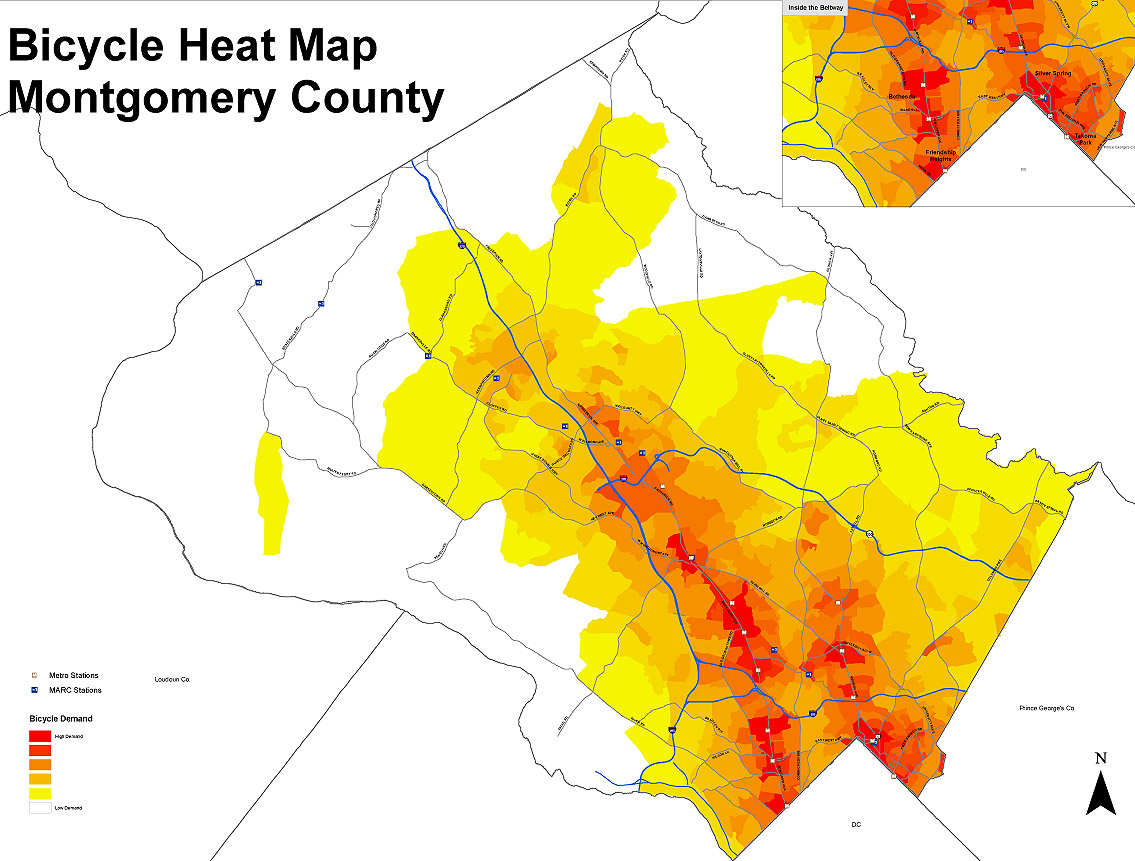 Heat Map: “thematic application as a choropleth map.”

Not discrete amounts or categories
What will we be doing?
We will create a map that shows the density of Households in SF by Census Block.

Show you the steps to create a map that shows the distribution/density/number of (demographic data) in (geographic location) by (discrete area size).
Density of minority races in Alameda County by Census tract
Means of transportation to work in Berkeley by Census Block Group
Population density in California by County
1. Data files
We will create a map that shows the density of Households in SF by Census Block.

So what do we need?
Households data in SF
Census block shapes in SF
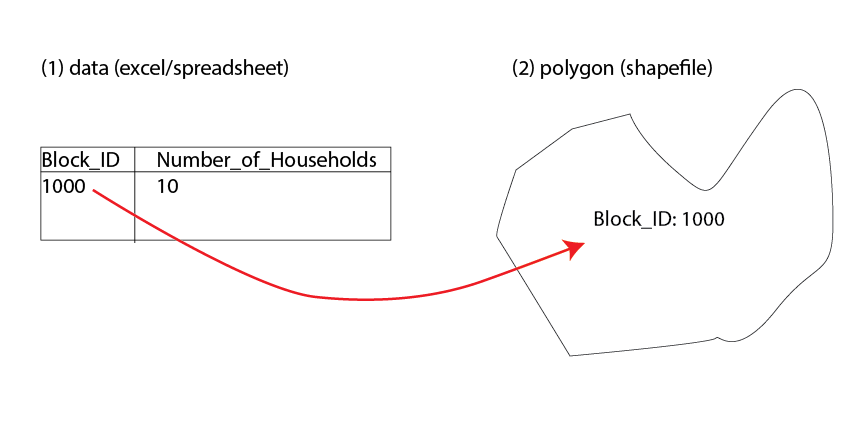 What will we be doing?
Overview
Find the data files 
Open shapefile in GIS
Join Geographic data with Attribute data using a common ID
Categorize and map data
1. Data files
Geographic information (GIS shapefile)
This data can be found on the US Census TIGER website: https://www.census.gov/geo/maps-data/data/tiger-line.html 
Tiger/line shapefiles > 2013 > Download > web interface > blocks >california
Download and Extract (to an easy-to-find location)

Demographic information (Excel/.CSV)
This data can be found on the US Census Factfinder2 Website http://factfinder2.census.gov/faces/nav/jsf/pages/index.xhtml
Advanced Search > Show me All
Geographies > Name > “block” “San Francisco”
Select: all Blocks within San Francisco County, California
In search: “housing units” (or H1), Download file
Download and Extract (to an easy-to-find location)
1. Data files
Download and Extract (to an easy-to-find location)
.dbf (attribute data – think of it as an excel file)
.prj (projection – open in notepad)
.shp (geometry data)
.sph.xml (ArcMap’s file)
.shx (index file)
2. GIS
Start ArcMap		
Start menu – All Programs – ArcMap10.1
Add data, select shapefile and excel file
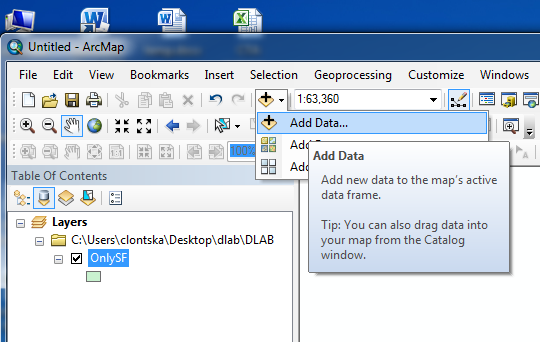 [Speaker Notes: Raster vs Vector files
Pixels
Points, lines, polygons
Vector files
Analysis and editing
Attribute data (this is what we map)]
2. GIS: Basic Tools
Check projection:
View > Data Frame Properties
NAD 1983 StatePlane California III FIPS 0403
[Speaker Notes: Raster vs Vector files
Pixels
Points, lines, polygons
Vector files
Analysis and editing
Attribute data (this is what we map)]
2. GIS: Basic Tools
Explore toolbars
Layout vs. data view
Table of Contents
layers in “List by Drawing Order,” “List by Source,” “List by Visibility” and “List by Selection”.
Layers on bottom = below / top = above
Zoom: mouse, zoom toolbar, and right click
Customize>ArcMap Options… (for changing mouse zoom)
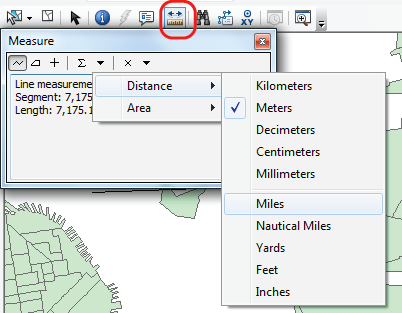 To measure, click the ruler, then click your map. Options to change units will appear
2. GIS: Basic Tools
Toolbars: Customize>Toolbars (if the toolbars aren’t already there)
Selection Tool
Editing session
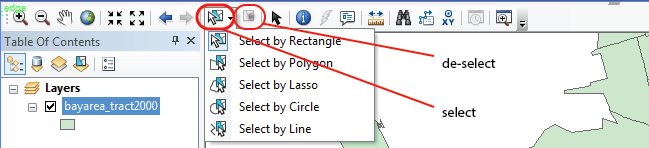 The toolbar: zoom in/out, move, select, information, measure options and more
2. GIS: Basic Tools
Calculate Area of each Polygon
Right click > open attributes table
Table > Add Field
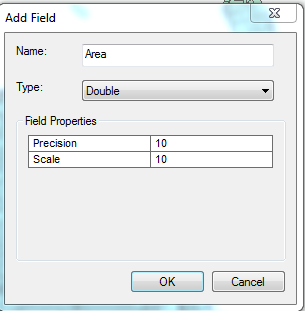 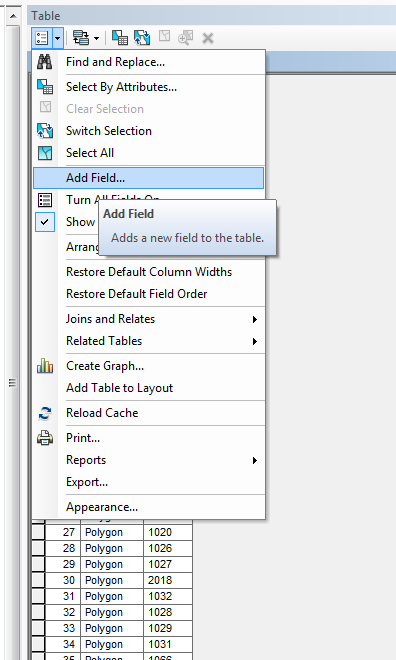 [Speaker Notes: Raster vs Vector files
Pixels
Points, lines, polygons
Vector files
Analysis and editing
Attribute data (this is what we map)]
2. GIS
Right click Area > Calculate Geometry
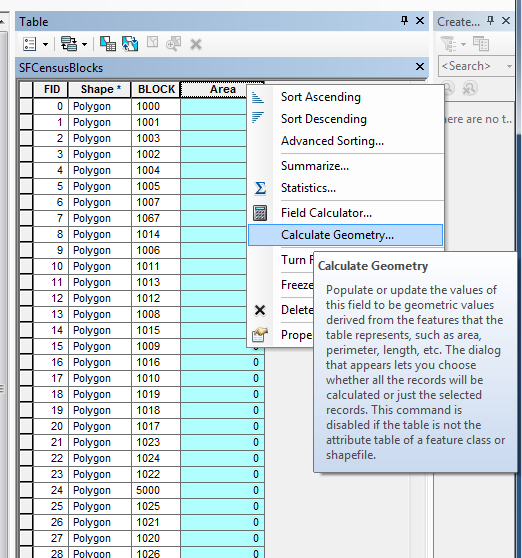 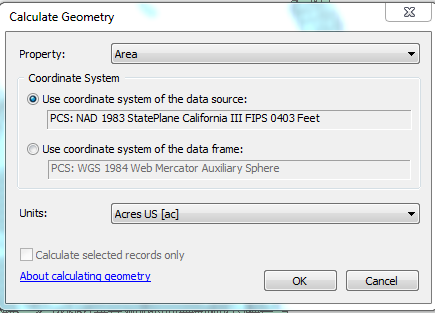 [Speaker Notes: Raster vs Vector files
Pixels
Points, lines, polygons
Vector files
Analysis and editing
Attribute data (this is what we map)]
CENSUS DATA FILE
Census Data
Can Only have 1 column, specific naming rules
begin with a letter (not a number!)
 no more than 64 characters
may not consist solely of reserved words (these are typically very simple, such as: date, name, text, year) 
Need to create a “Block” column that matches our GIS data
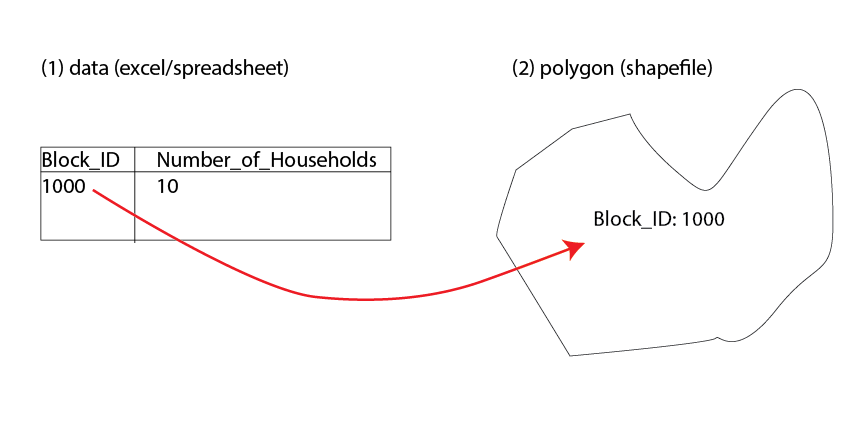 CENSUS DATA FILE
What ID number do we use?
Find an ID number on your shapefile that matches one on your spreadsheet
We need to make sure these numbers match exactly
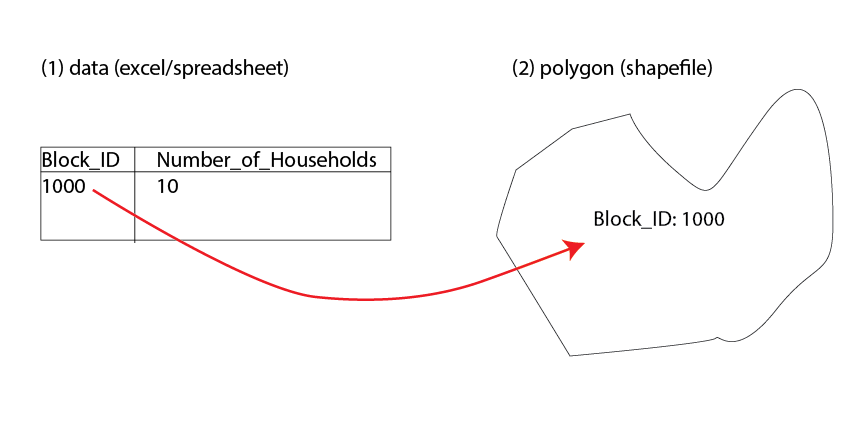 CENSUS DATA FILE
What ID number do we use?
Need to create a new column with a “0” in from of the GEO.id2 (or Id2)
Create new column, called “Id3”
Go to Number > Custom > Type > 0
Type a new formula, =0&B2 to create new ID number
Drag down to all cells
Save file
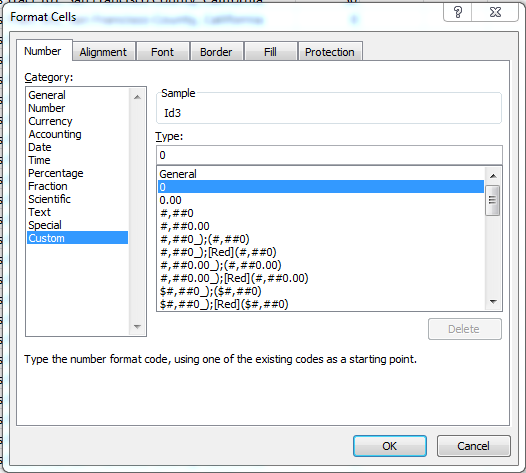 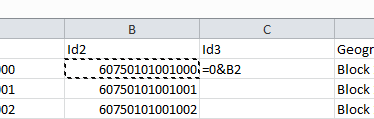 3. Join Data
Add Spreadsheet data to ArcMap
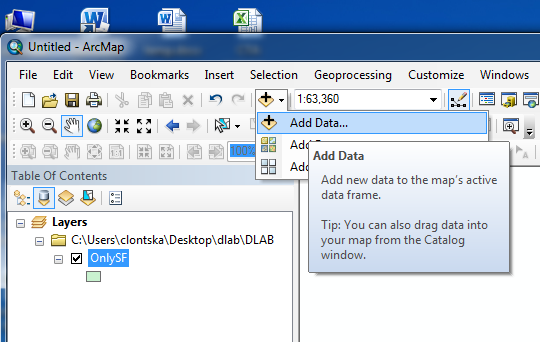 3. Join Data
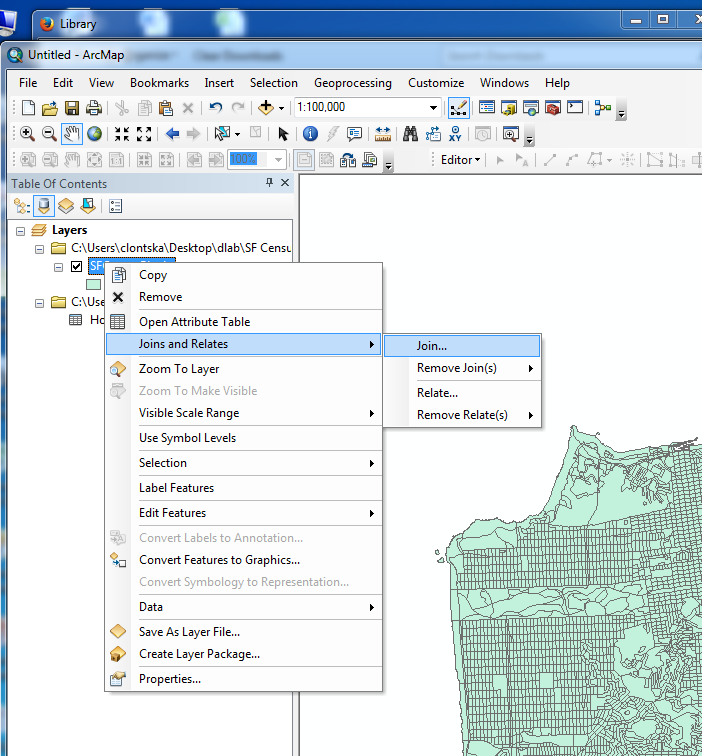 Join data

Choose Block ID field on both files
4. Create Map
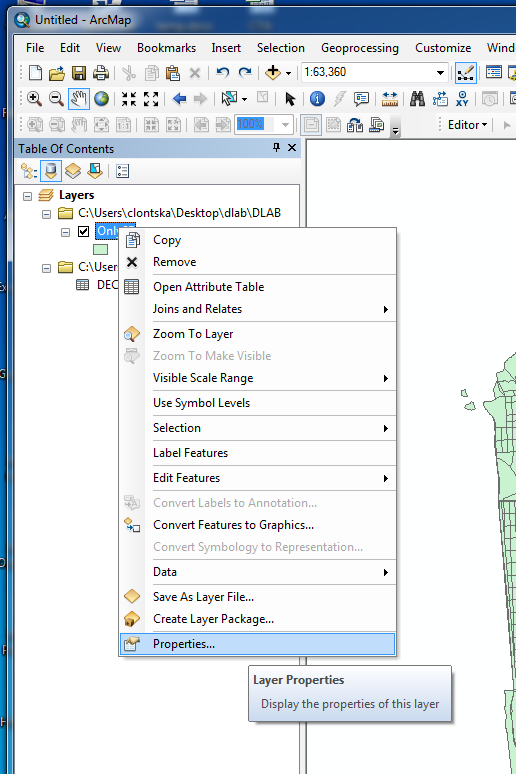 Right click on your map layer with joined data

Go to Properties
4. Create Map
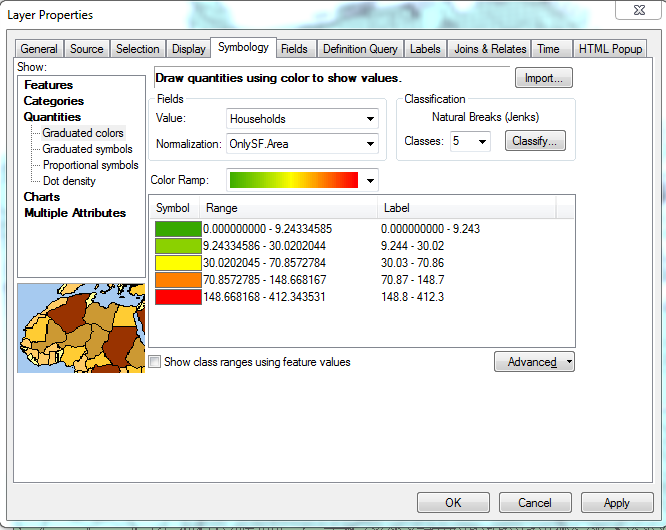 Go to Symbology > Quantities

Select Households and Normalize by Area

Experiment with different kinds of breaks (under classification)
4. Create Map
You can change the colors of your map by clicking on the colored box in the Table of Contents
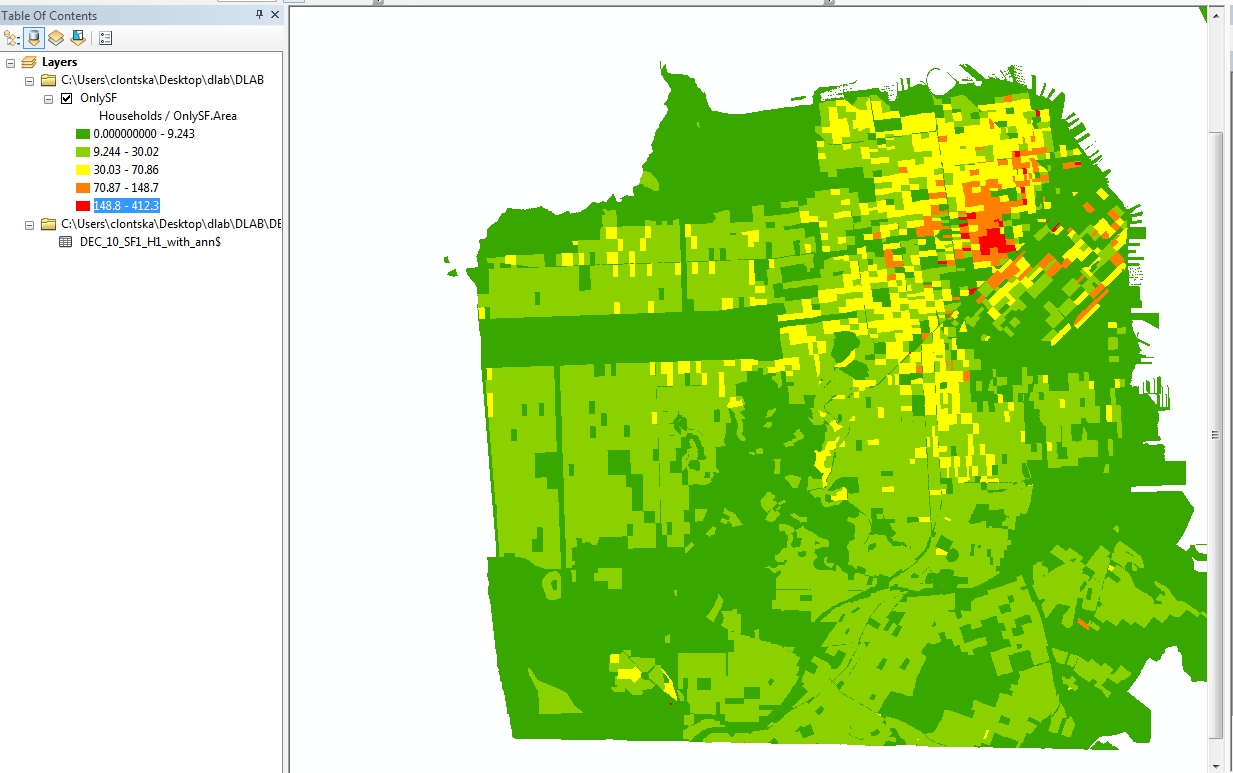 4. Create Map
Go to the Layout View, add a table of contents
Export > Illustrator or PDF
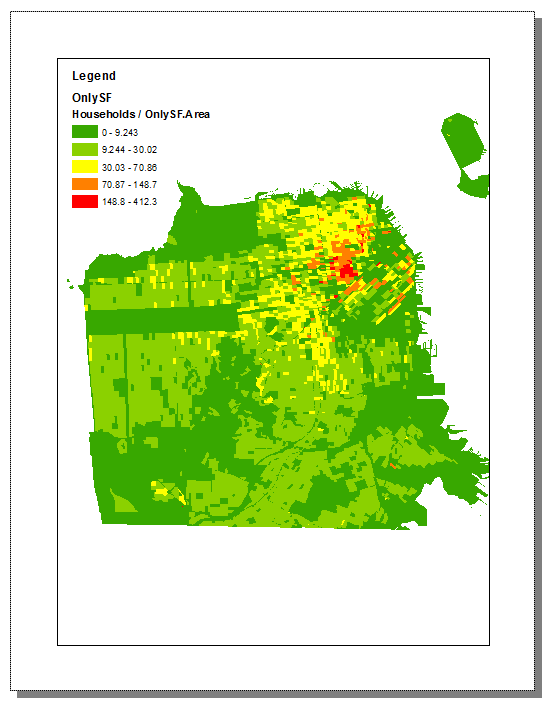 Resources
http://resources.arcgis.com/